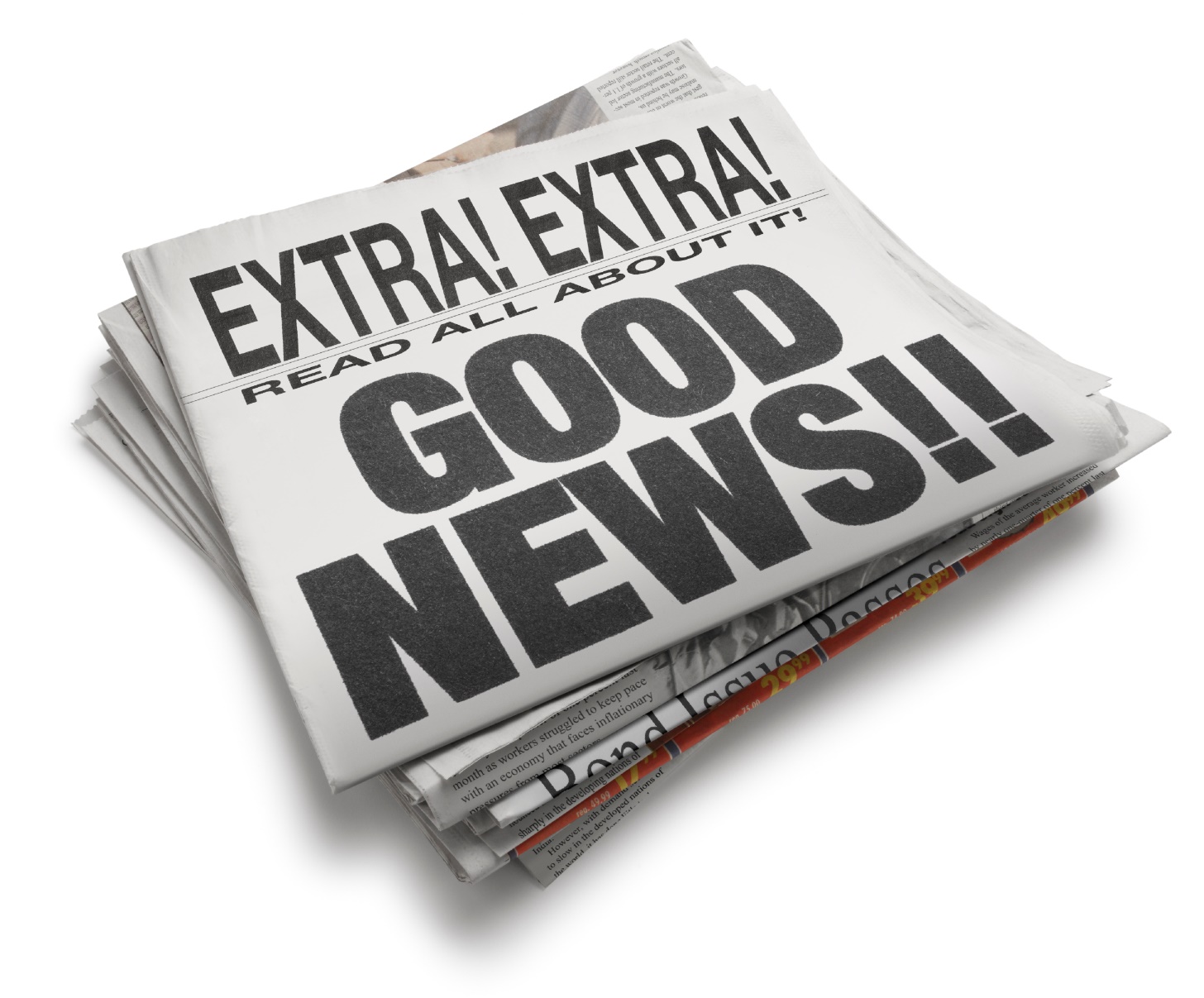 The Gospel is Good News!
The Gospel is a Message of…
Truth and Salvation - Eph. 1:13
Peace - Rom. 10:15; Eph. 6:15
Life and Immortality - 2 Tim. 1:10
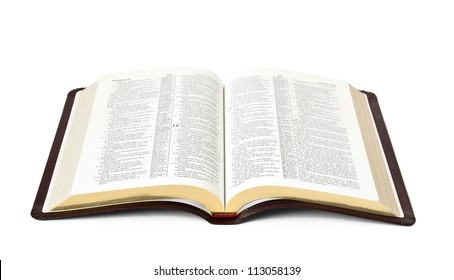 Will you obey the gospel?
Believe in Jesus - John 8:24
Repent of your sins - Luke 13:3
Confess your faith - Matthew 10:32-33
Be baptized - Mark 16:16
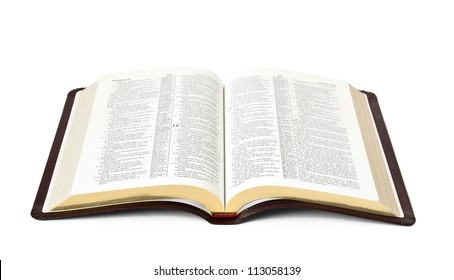